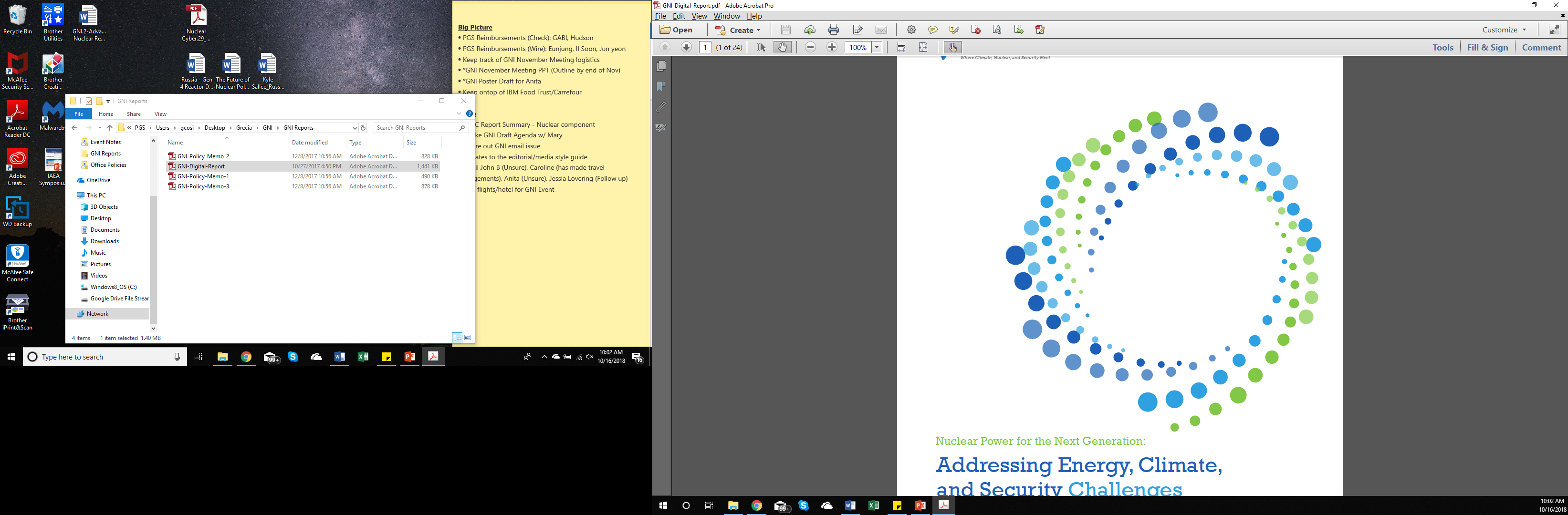 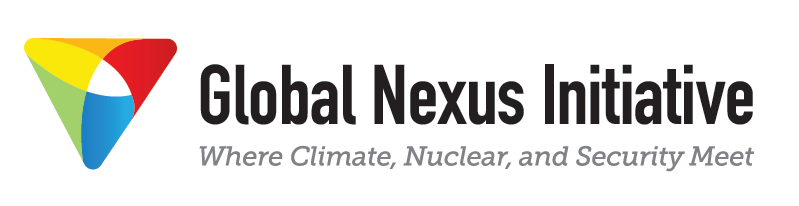 GNI Advanced Reactors Security Analysis & Findings
November 15, 2018
Anita Nilsson, Caroline Jorant, Everett Redmond, Ken Luongo
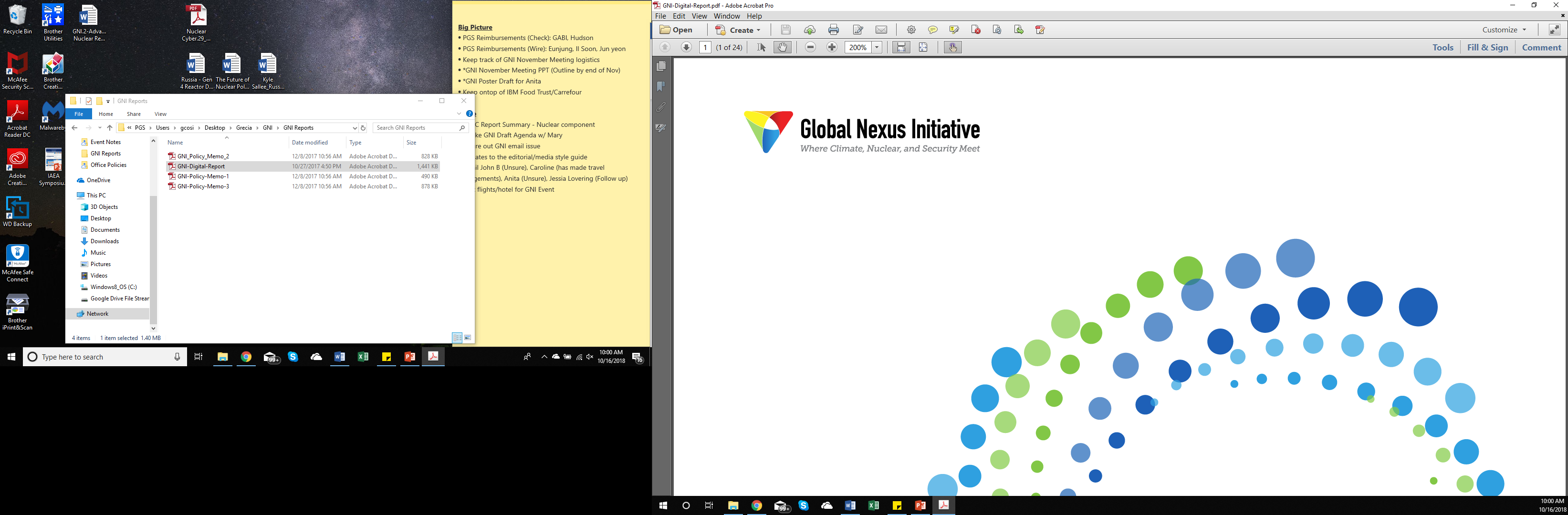 Current International Nuclear Security Regime
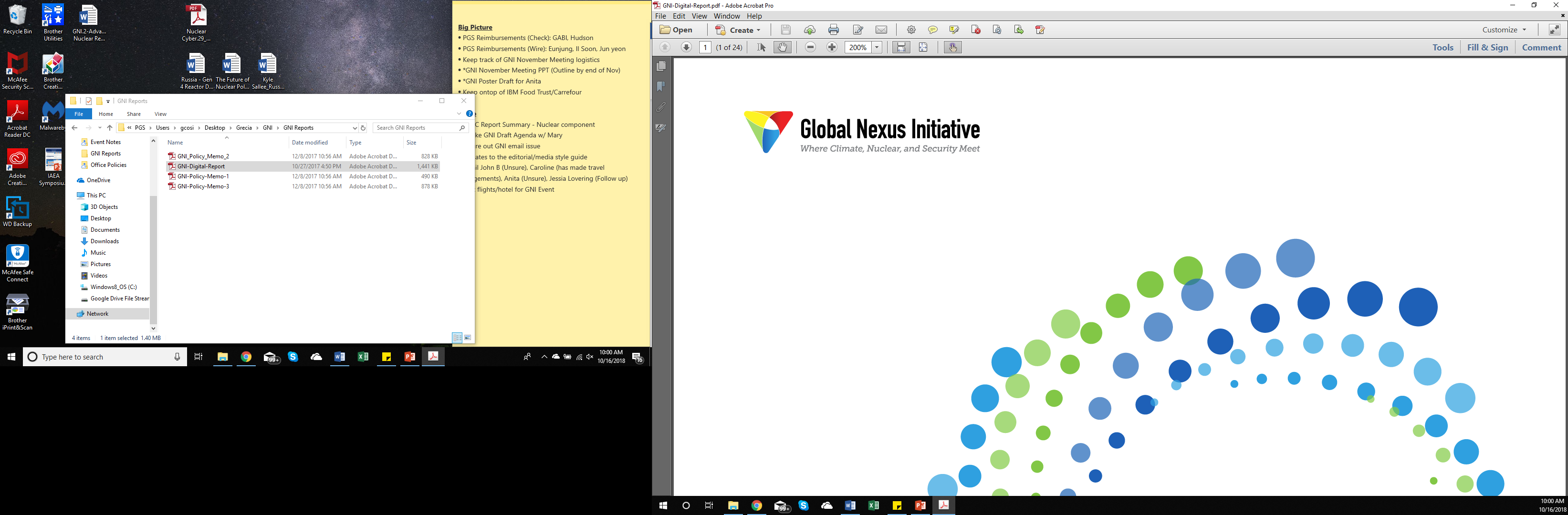 Assessing Advanced Reactor Security: Key Issues
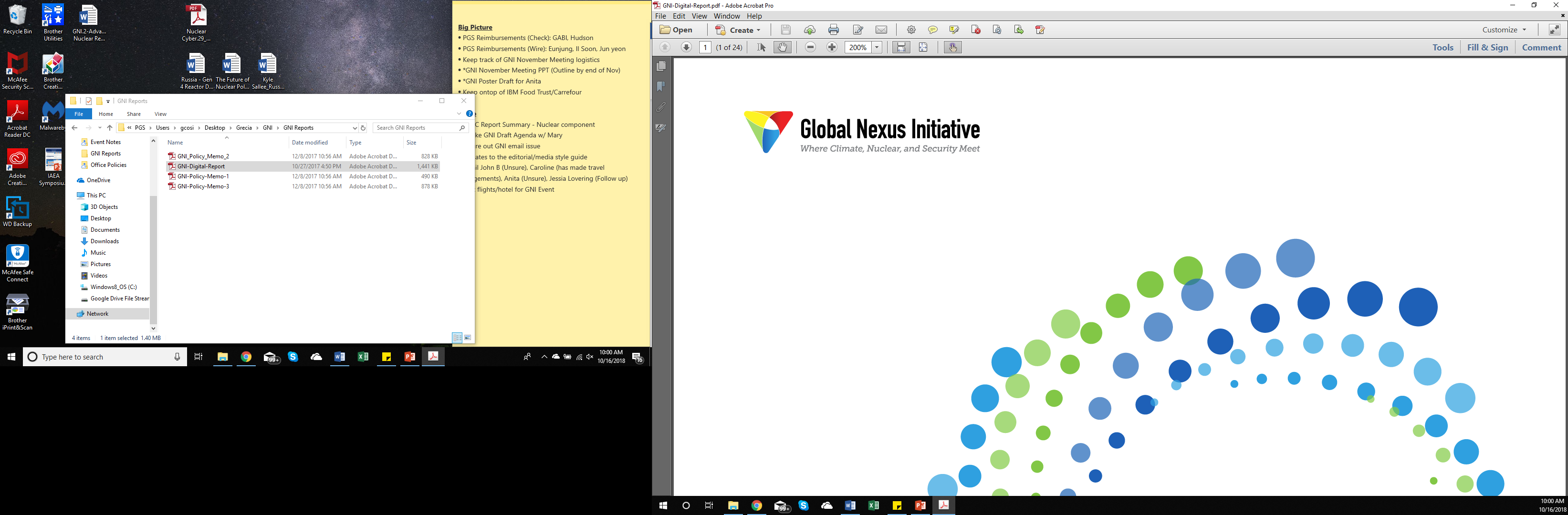 RISK: nuclear material must be adequately protected
IAEA: Three different categories of nuclear material
Highly enriched uranium, U-233 OR more than 2 Kg of unirradiated plutonium
Low enriched uranium (enrichment under 20% of U-235) of  ~ 4-5%)
Spent fuel

Molten Salt reactors with fuel in a closed loop. The challenge is ensuring that none of the fuel is extracted during operation.
Triso fuel - challenge is tracking fuel spheres
Fast reactor - only design that presents a potential Category 1 risk:
Reactor fuel may contain plutonium or plutonium mixed with uranium
If the plutonium is separated from spent fuel it is considered weapons usable
Physical Protection
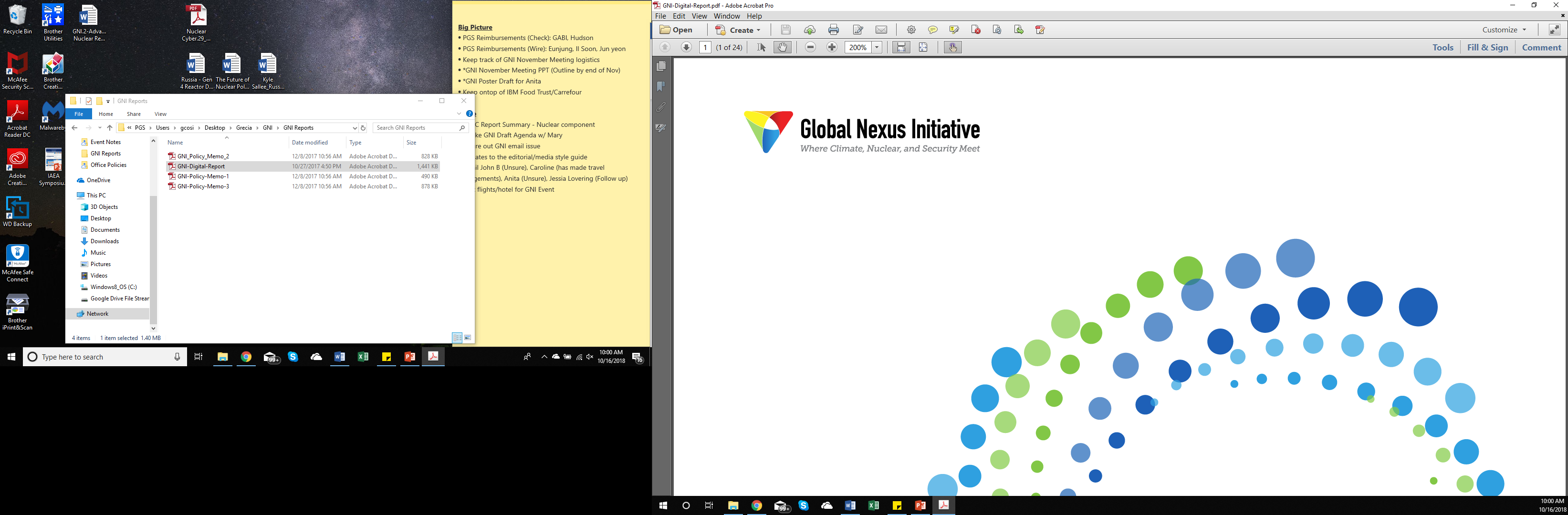 RISK: insider threat and nuclear terrorism resulting in radioactive dispersal
All advanced Reactors will need to protect against insider, outsider, and terrorist and threats.
Advanced designs are likely to reduce radiological release risks by using:
Passive safety features
No external power dependence
Low operating pressure
More information is required on specific designs to support detailed analysis
Facility Sabotage and Nuclear Terrorism
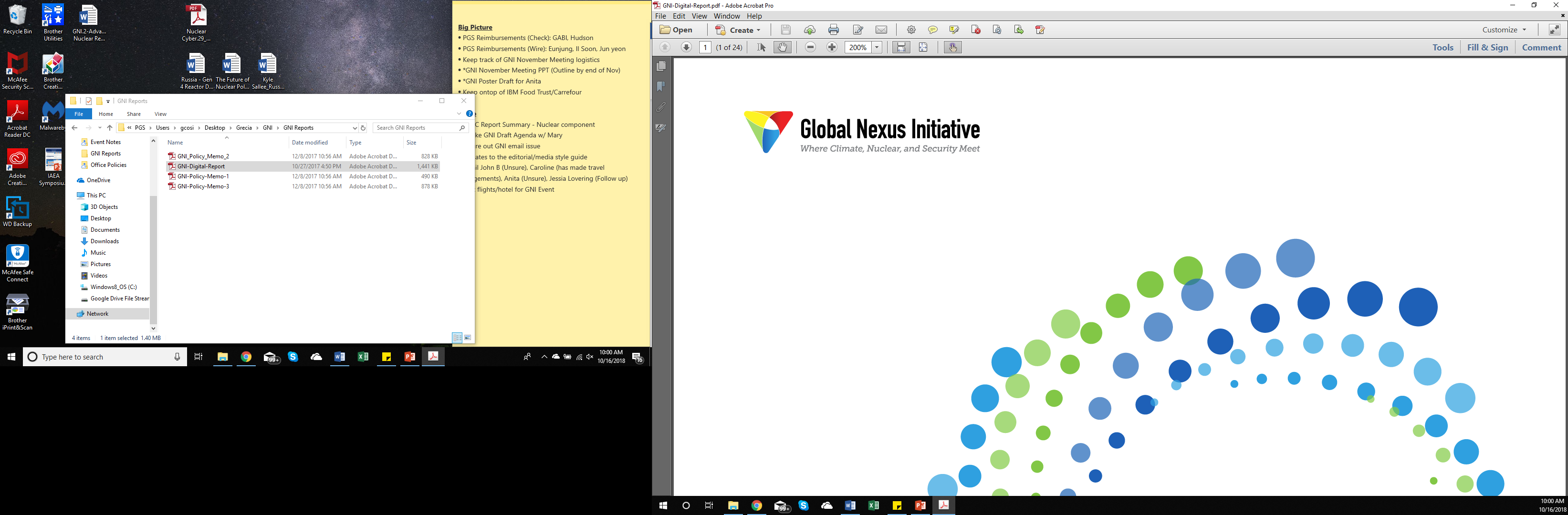 RISK: cyber is a major challenge for the global reactor fleet and may cause problems for advanced reactors; Emerging technologies may help
Cyber and Emerging Technology
There is no unified or global approach to cyber security in the civil nuclear sector.
There is little discussion across borders among nuclear regulators or reactor cyber security professionals. 
Emerging technology implications and applications must be further assessed:
AI – can it prevent insider threats and support physical protection?
Blockchain – can it be applied to track TRISO pebble fuel? (IBM)
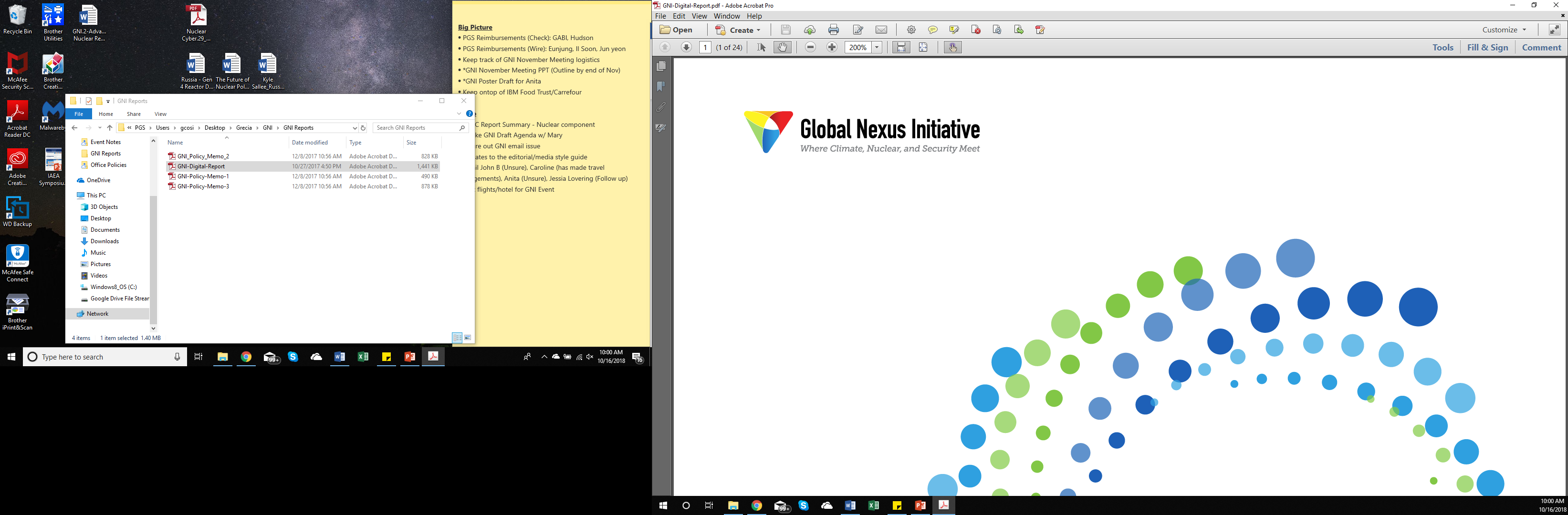 RISK: advanced reactors are small, can be deployed remotely, and may be located in unprepared nuclear newcomer nations
Reactor Siting
Unique Characteristics:
Can be sited in remote locations 
Can be sited away from water
Can be located below ground or at ground-level
Challenges:
Small, remotely located reactors - will be important to develop appropriate options for physical protection of the plant and fuel. 
Preparedness - International community may have concerns about the operation of nuclear tech in nations not well equipped to maintain the infrastructure and effectively address the potential consequences.
FINDINGS
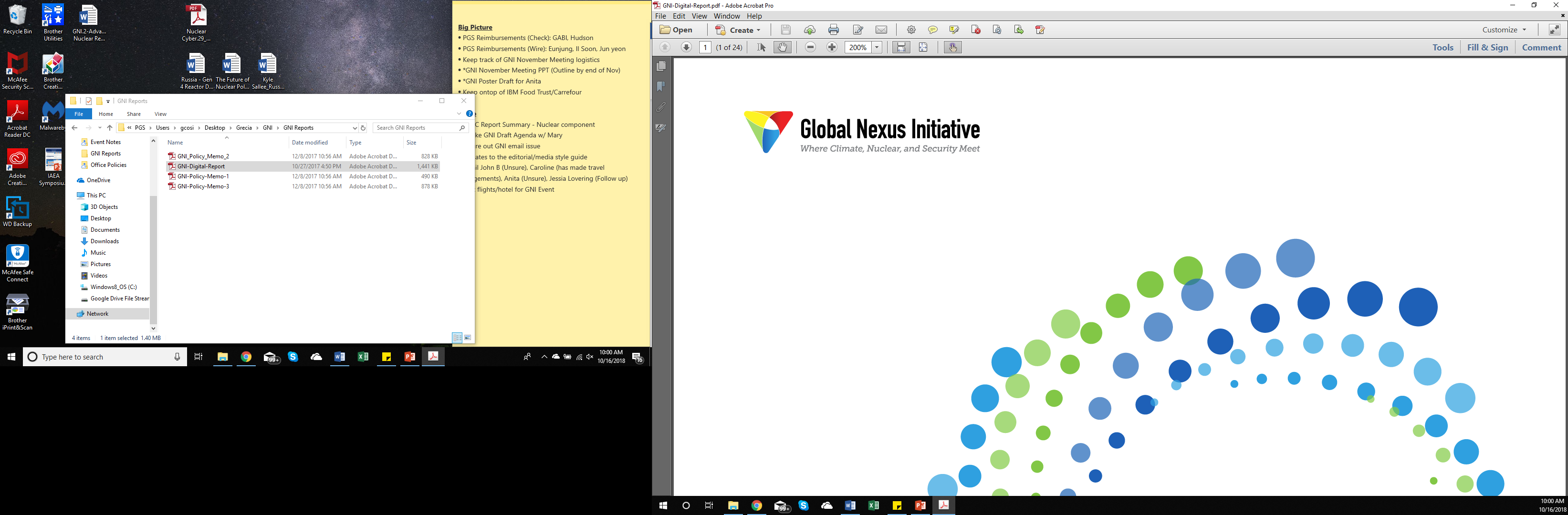 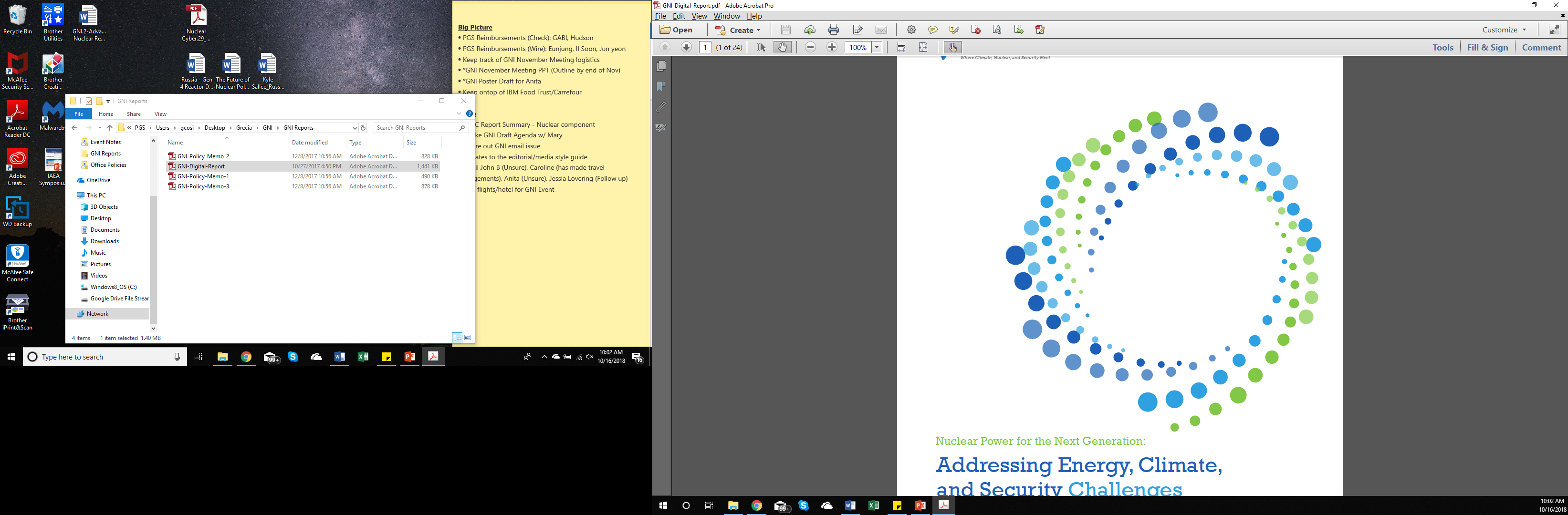 Preliminary Security Assessment:
Molten Salt: Appears to have low vulnerability to theft of nuclear material and dispersal of radioactivity
TRISO-Based : Appears to have low vulnerability to theft of nuclear material and dispersal of radioactivity
Fast Spectrum: Presents a Category 1 risk with plutonium in fresh fuel or if separated from spent fuel.
Below ground placement may lower security risks
Remote location challenge needs more analysis
Emerging Technologies like AI and blockchain may play a role in addressing some security concerns
Nuclear Newcomers need to be better prepared
Further analysis of the security vulnerabilities  with more updated and technical information will be required – Initiate  the designers, other experts, & IAEA to discuss security measures and incorporate them into the reactor design phase. 
Confidential cyber security discussions should be organized at the international level among key nuclear nations, regulators, and cyber professionals.